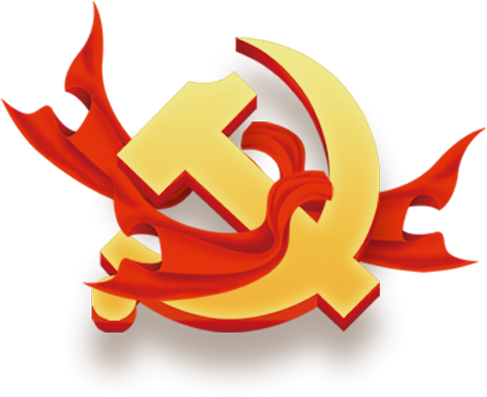 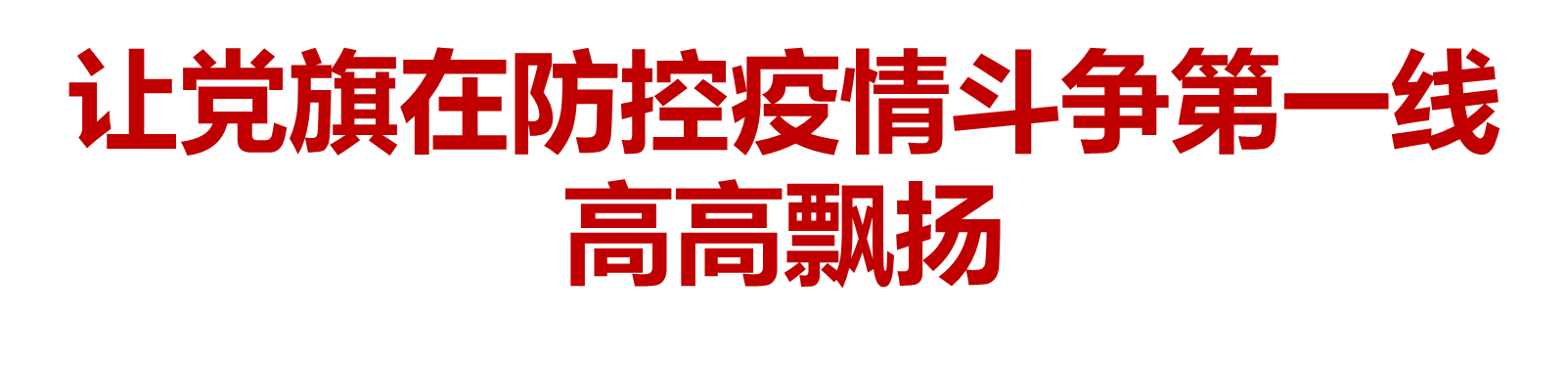 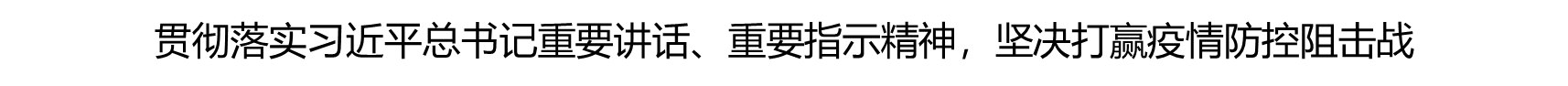 教学服务党总支
2020年04月
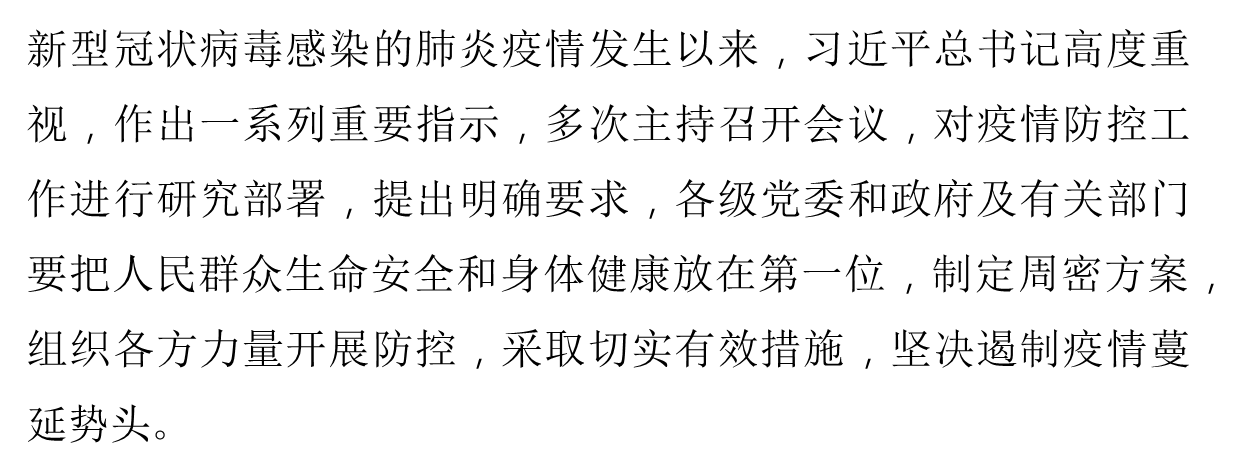 前言
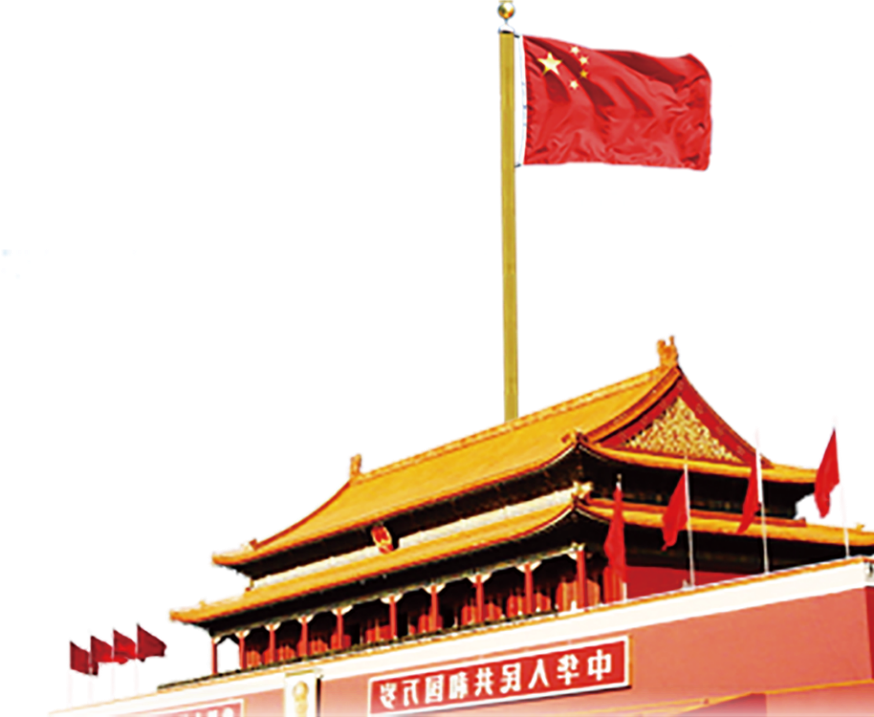 目 
录
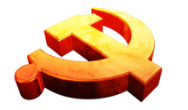 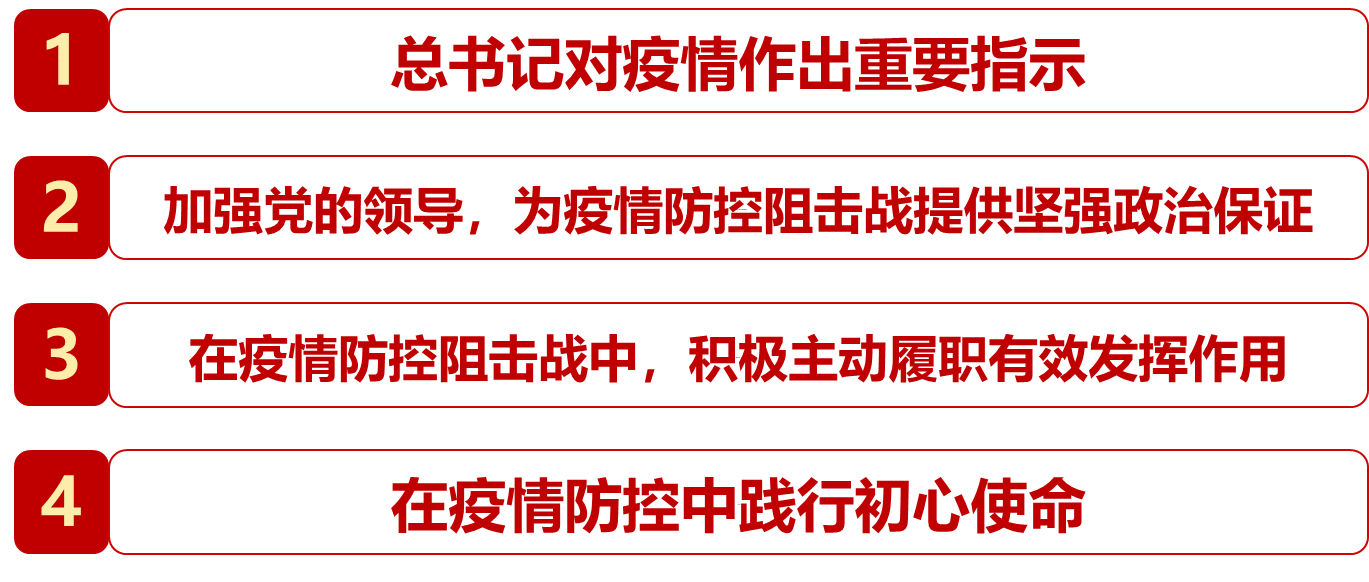 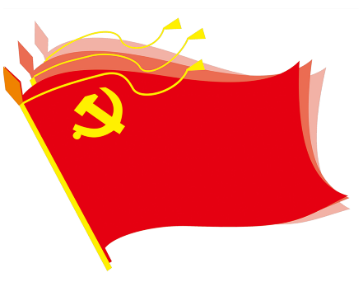 第一部分
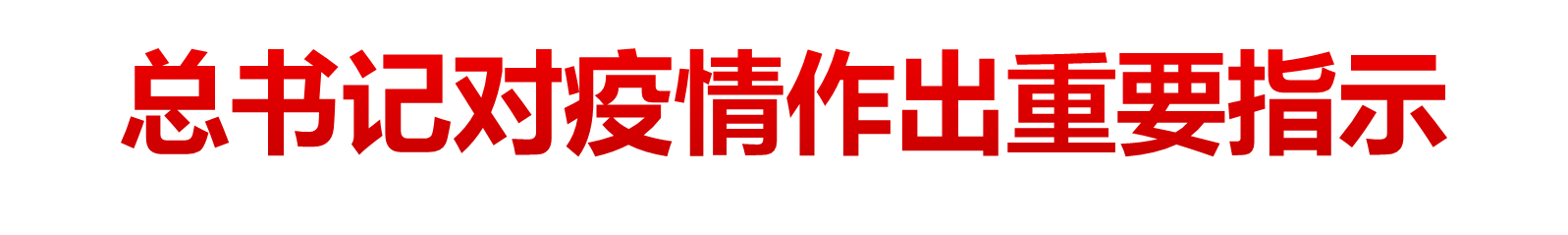 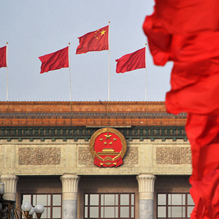 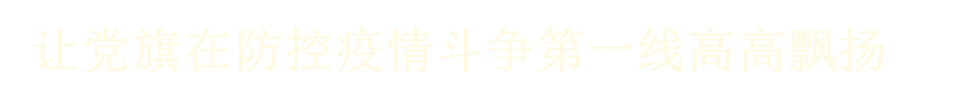 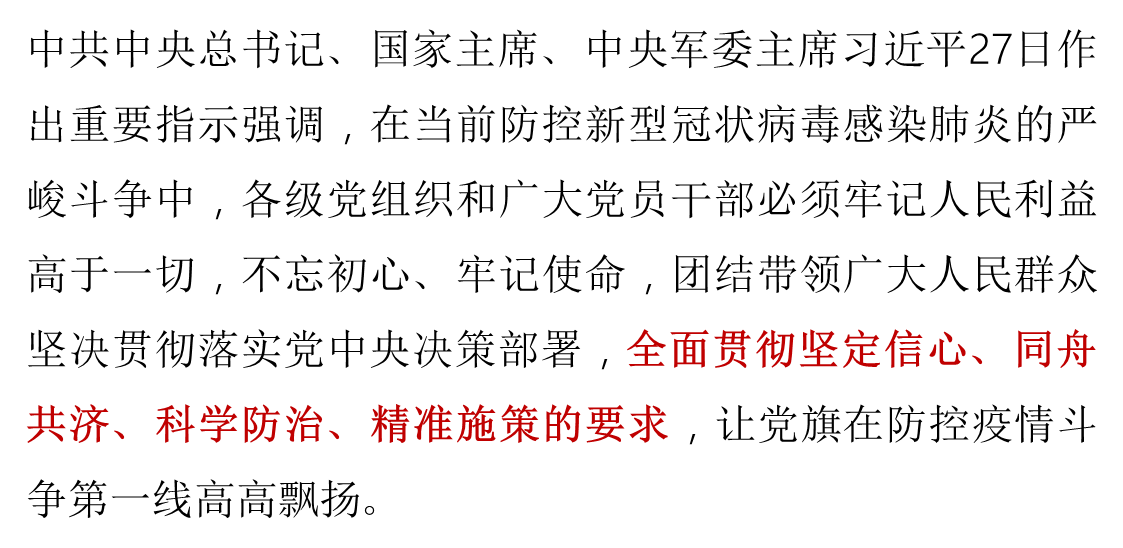 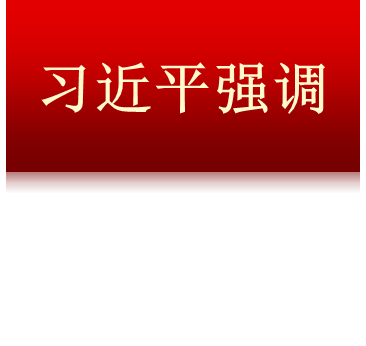 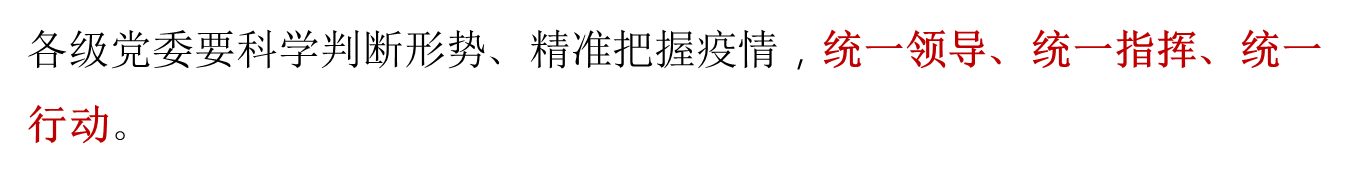 各级党组织领导班子和领导干部特别是主要负责同志
要坚守岗位、靠前指挥，做到守土有责、守土担责、守土尽责。
各级党委
基层党组织和广大党员
要发挥战斗堡垒作用和先锋模范作用，广泛动员群众、组织群众、凝聚群众，全面落实联防联控措施，构筑群防群治的严密防线。
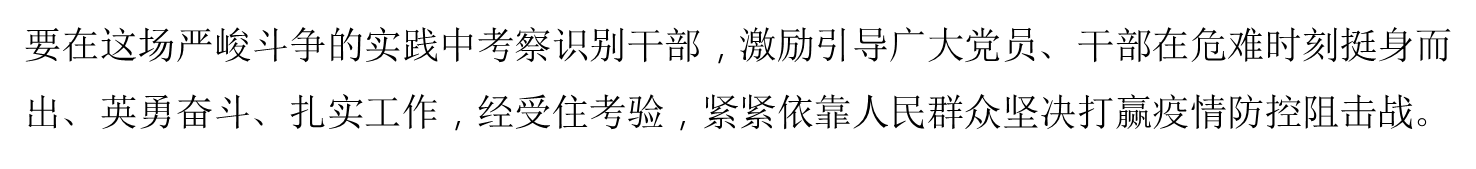 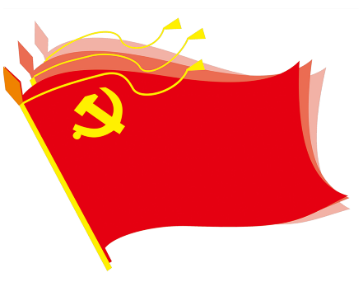 第二部分
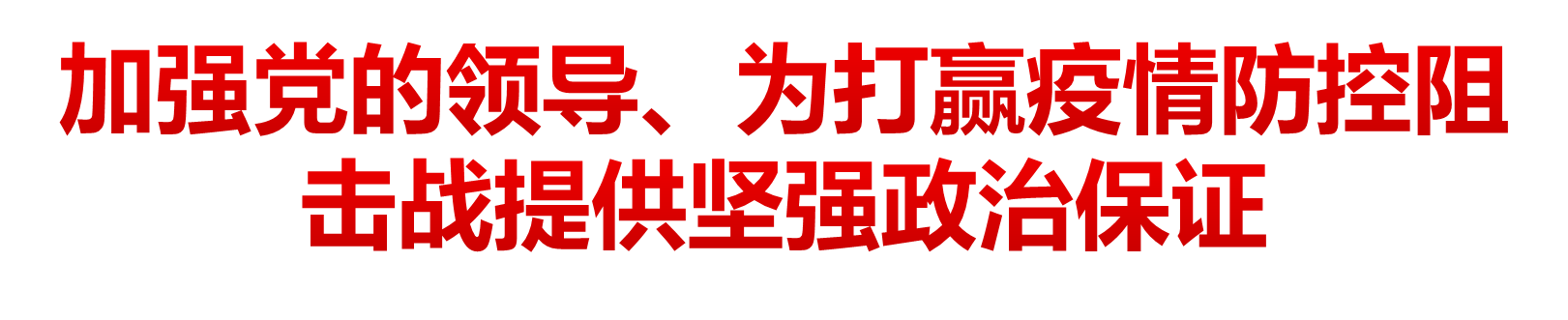 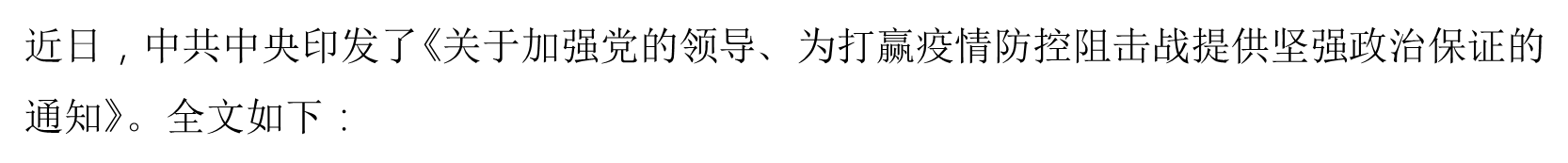 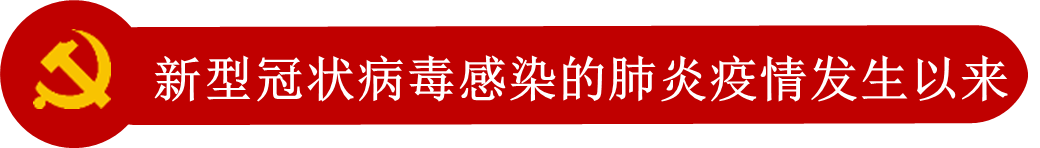 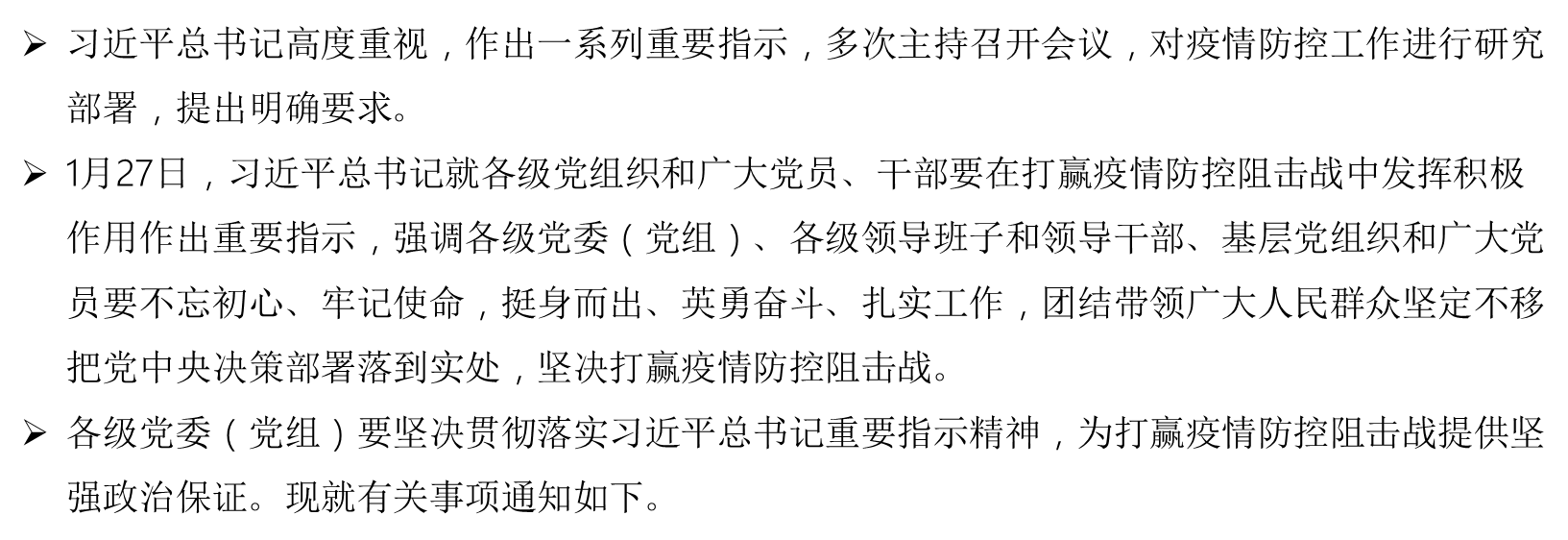 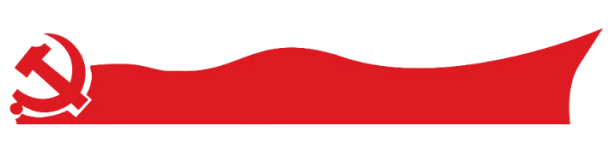 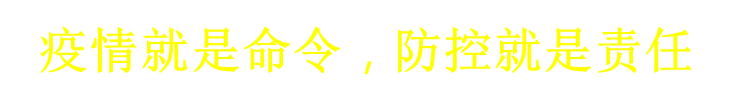 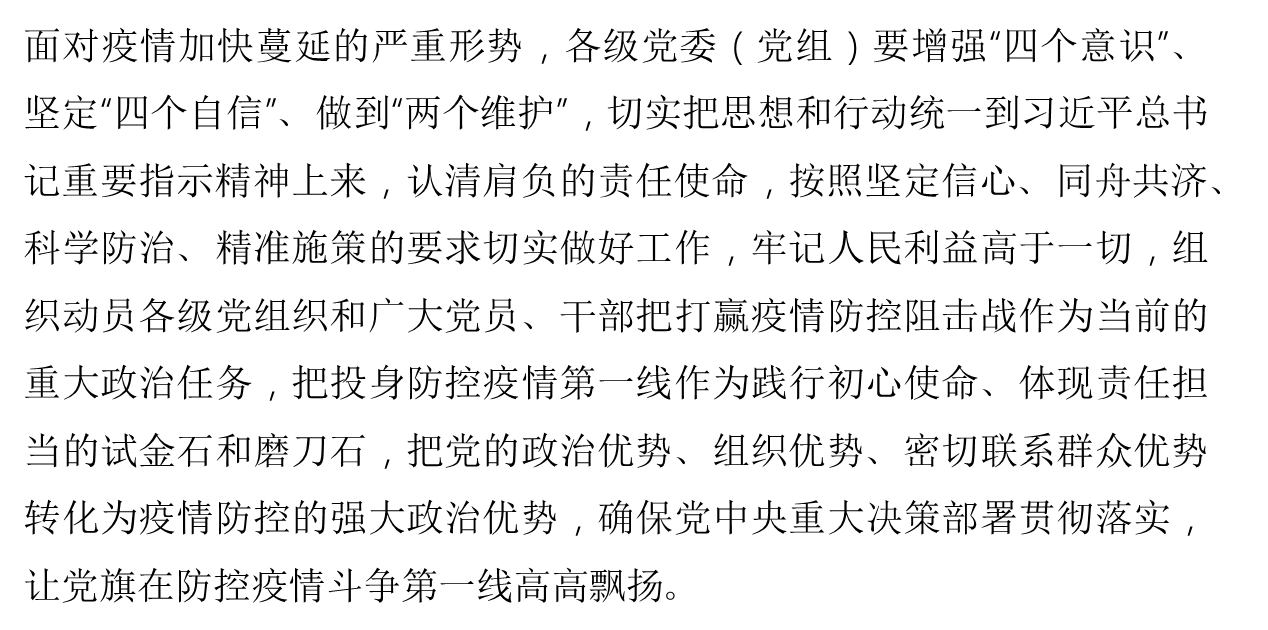 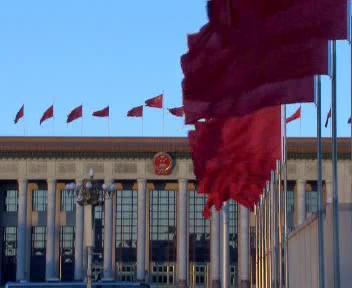 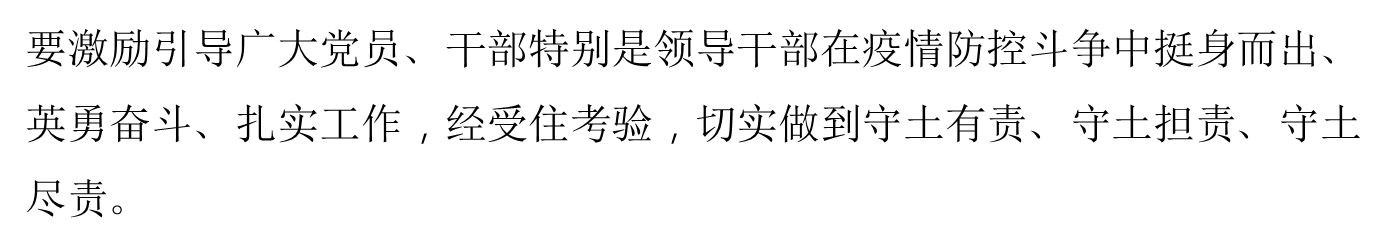 各级党委（党组）
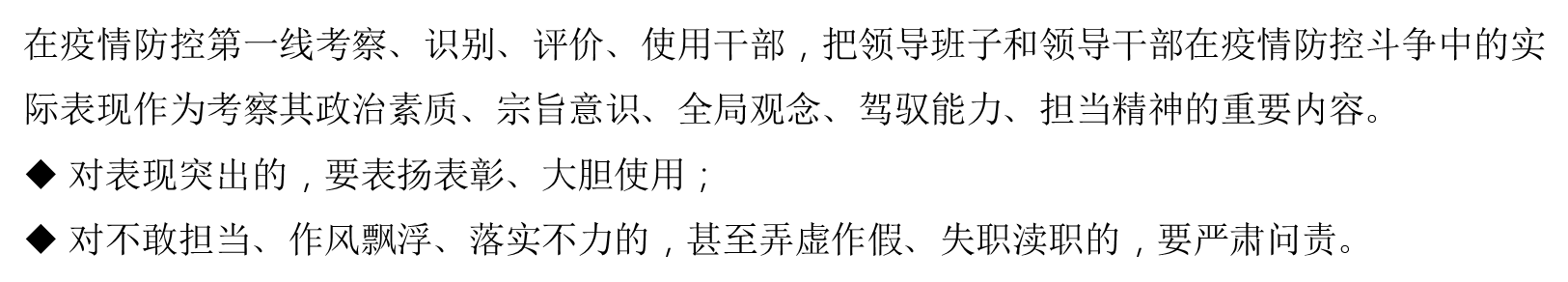 要
各级组织部门、纪检监察部门
要在各级党委领导下，积极主动履职，有效发挥作用。
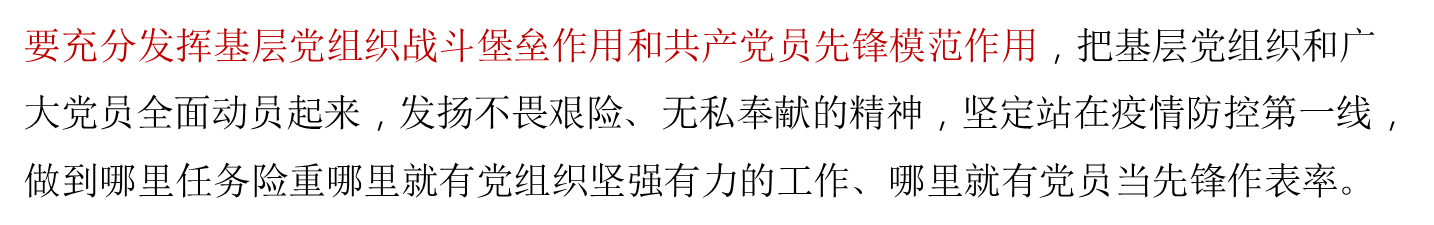 各级党委（党组）
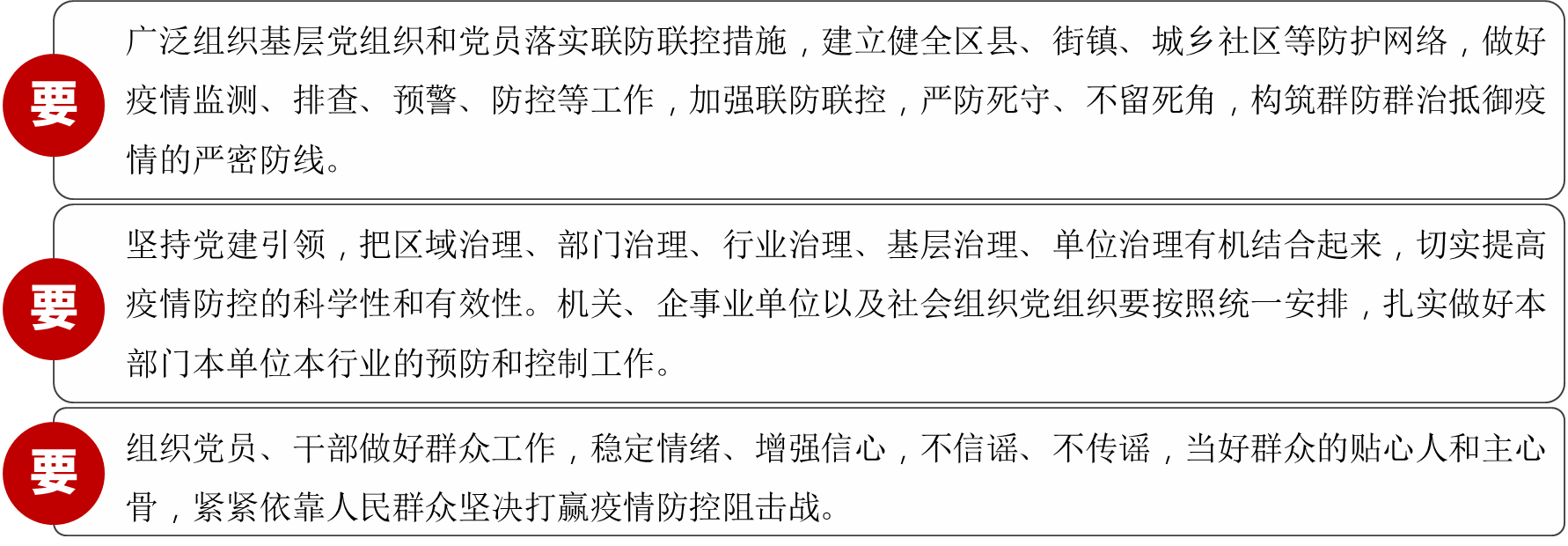 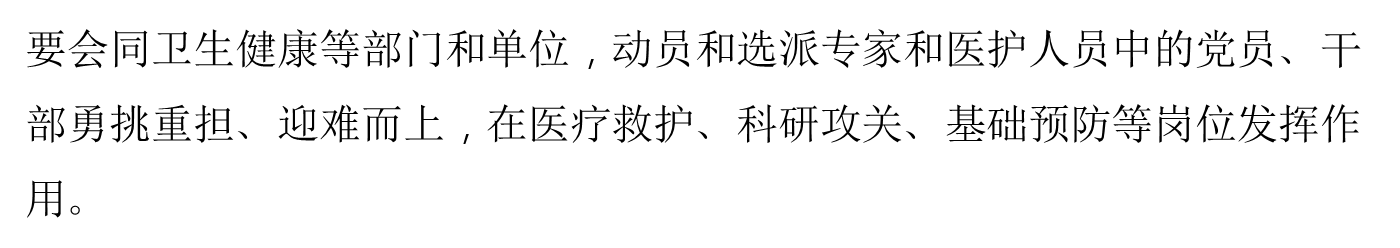 各级党委（党组）
各级党委（党组）
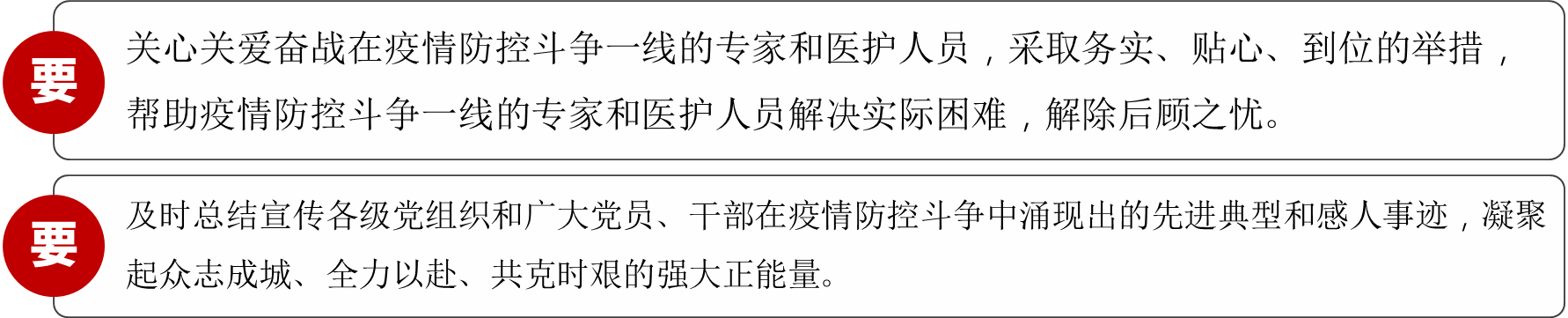 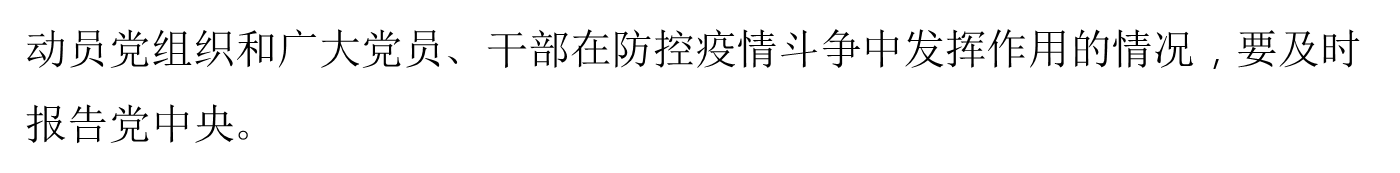 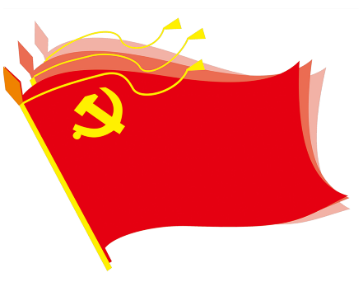 第三部分
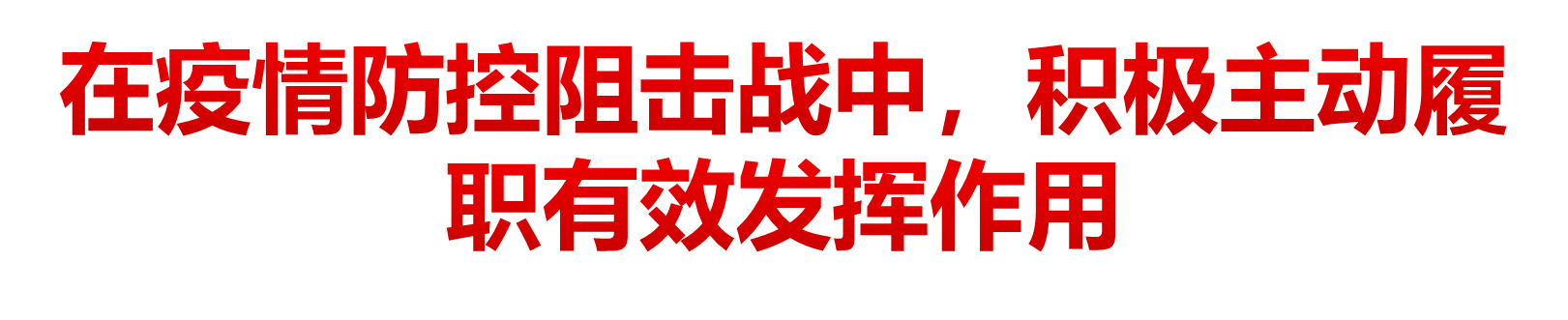 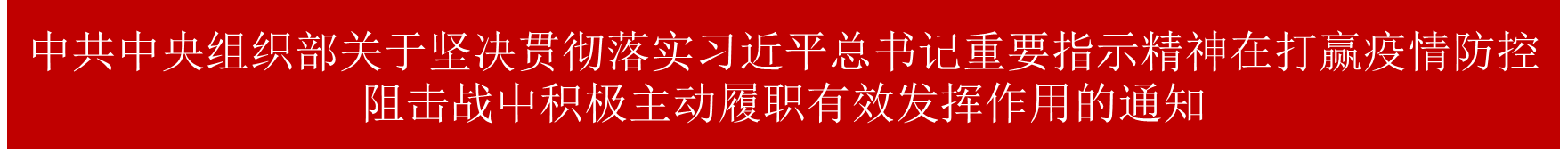 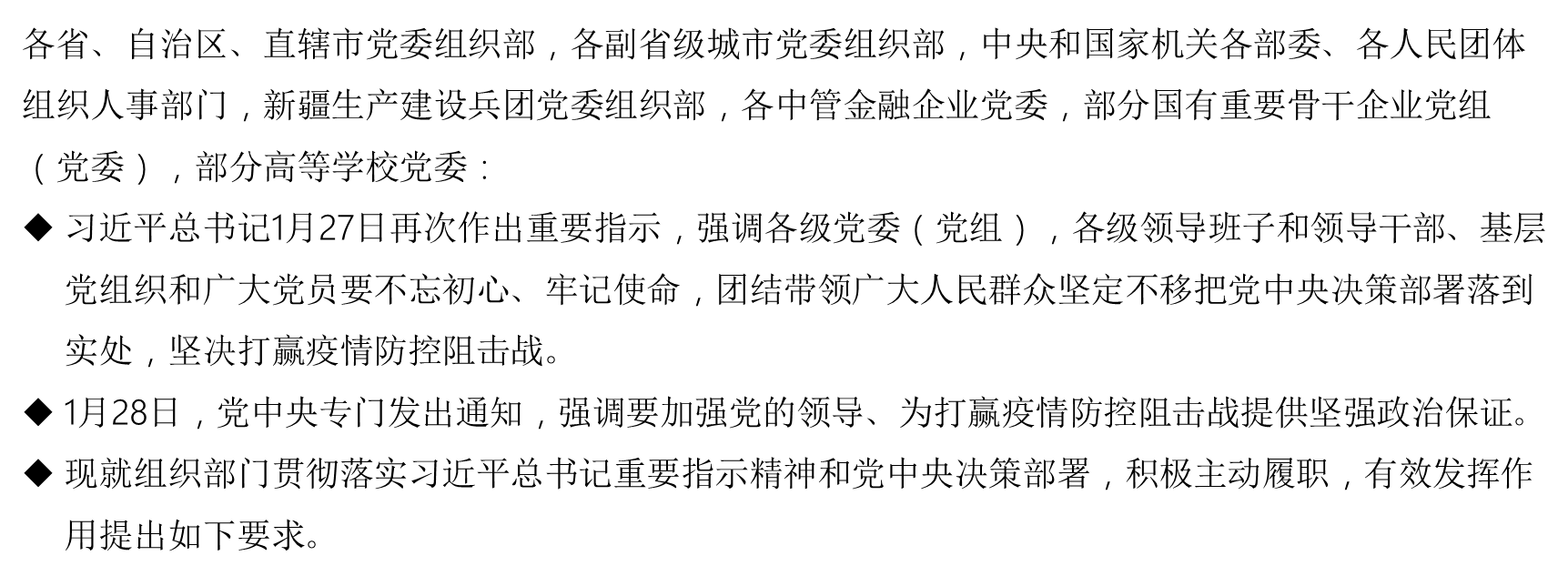 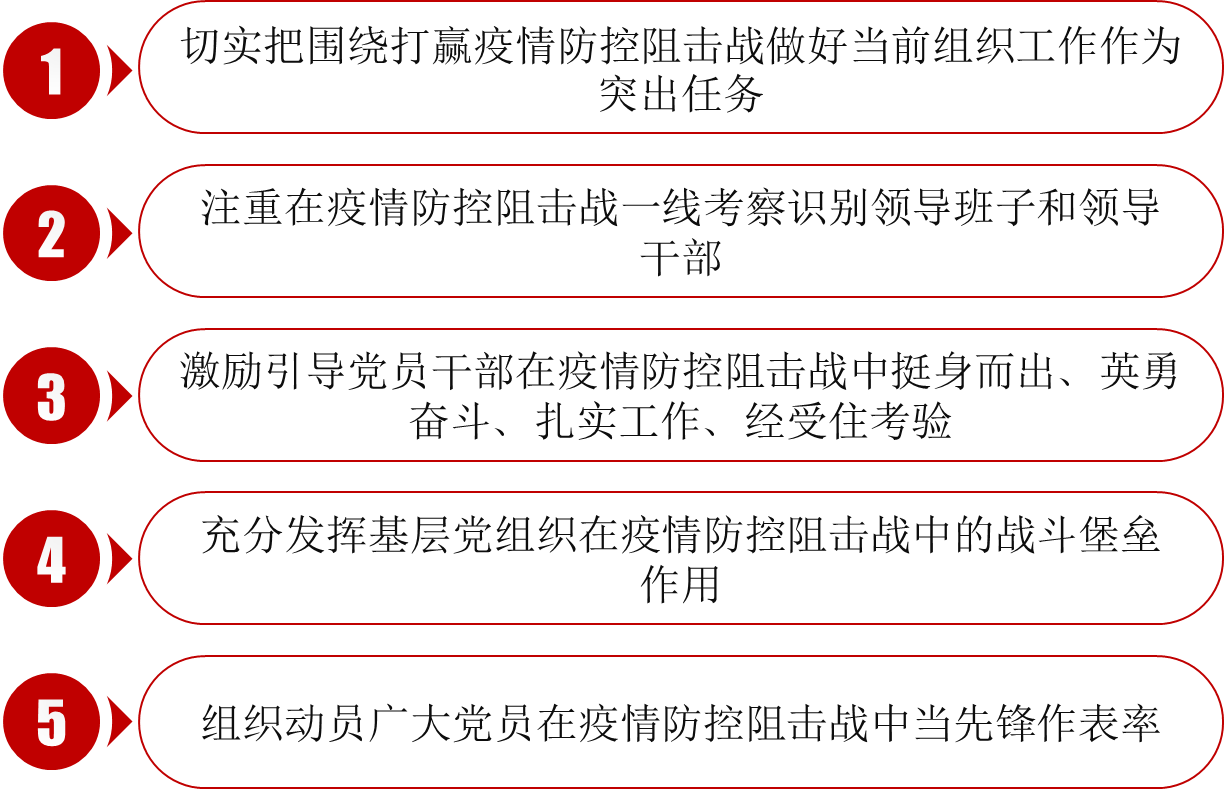 积极主动履职，有效发挥作用
五个要求
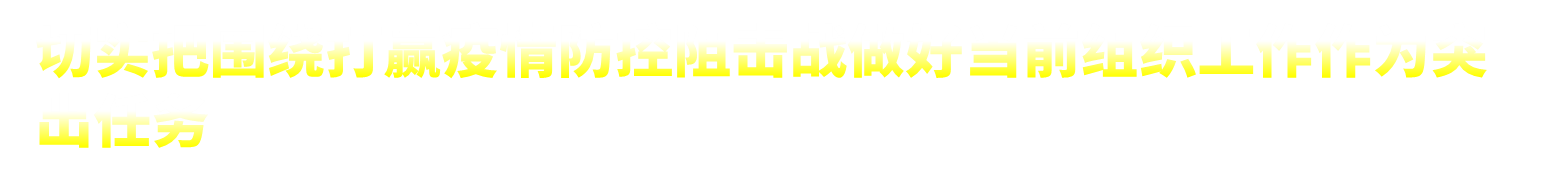 1
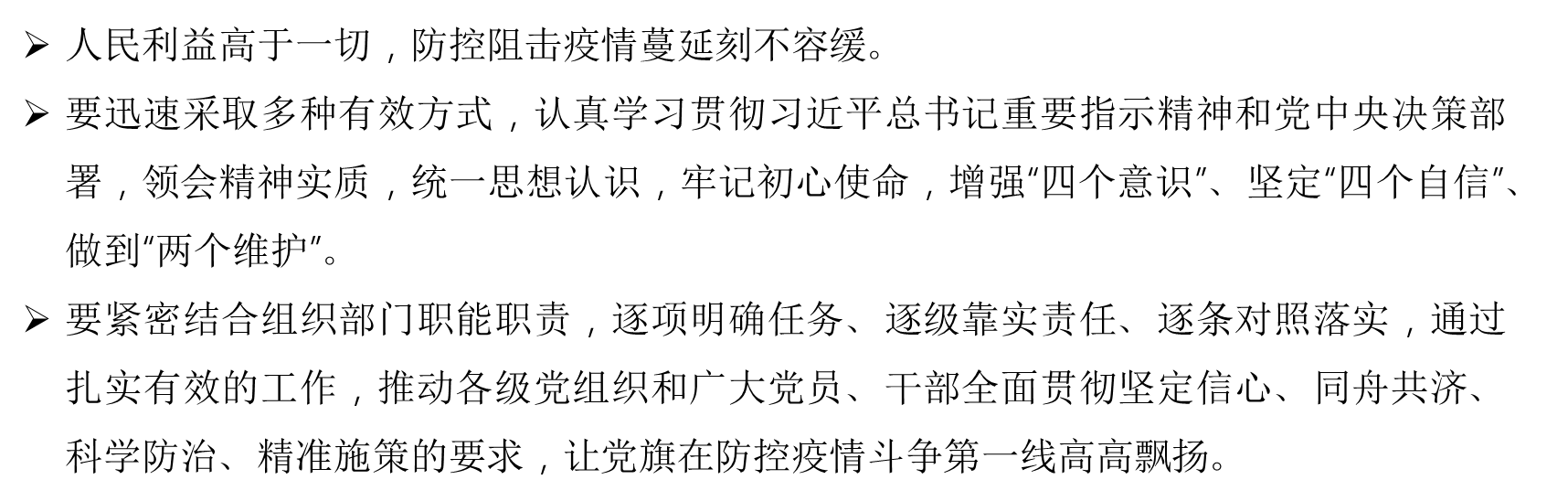 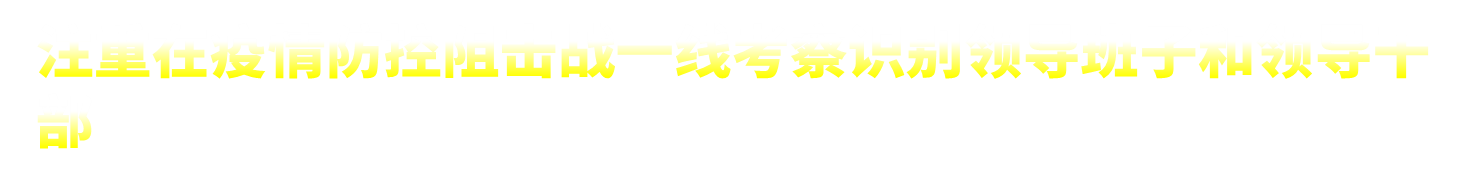 2
要按照党委统一部署，在安全有序前提下深入一线，了解掌握领导班子和领导干部实际表现。
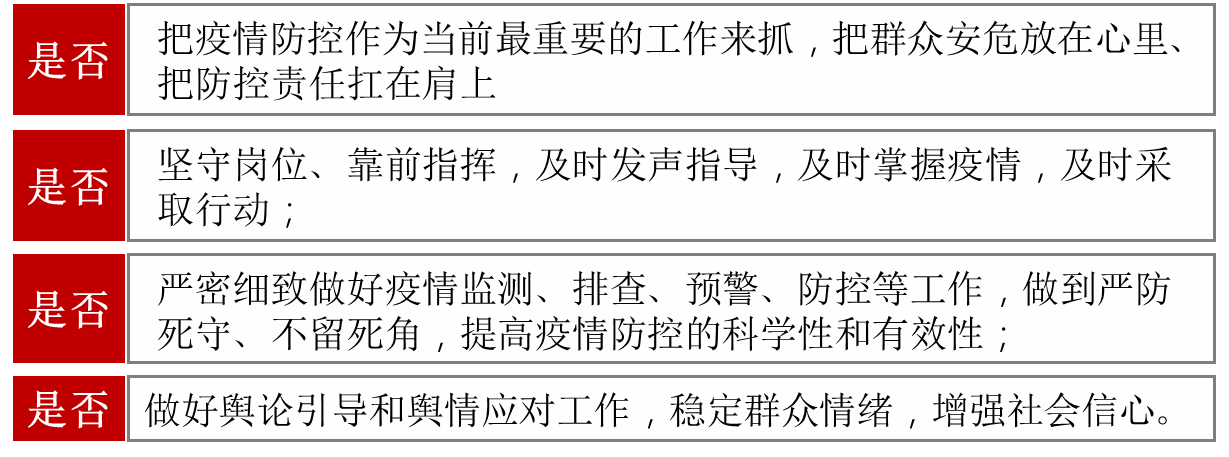 重点考察
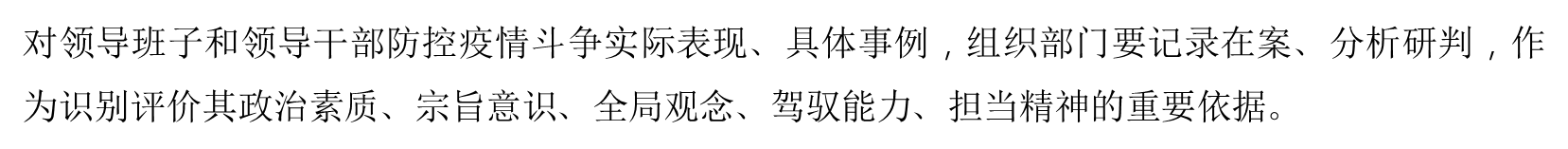 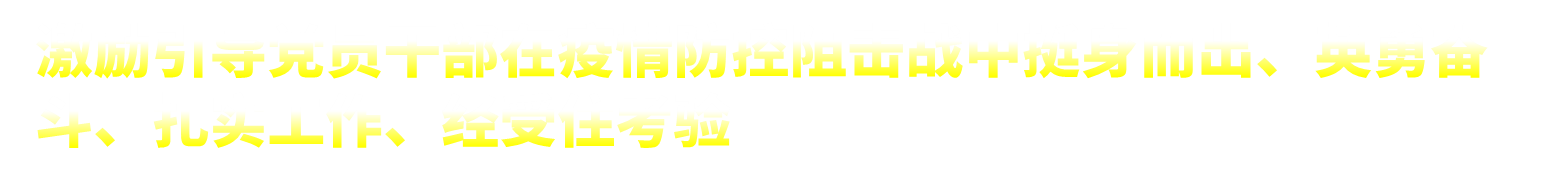 3
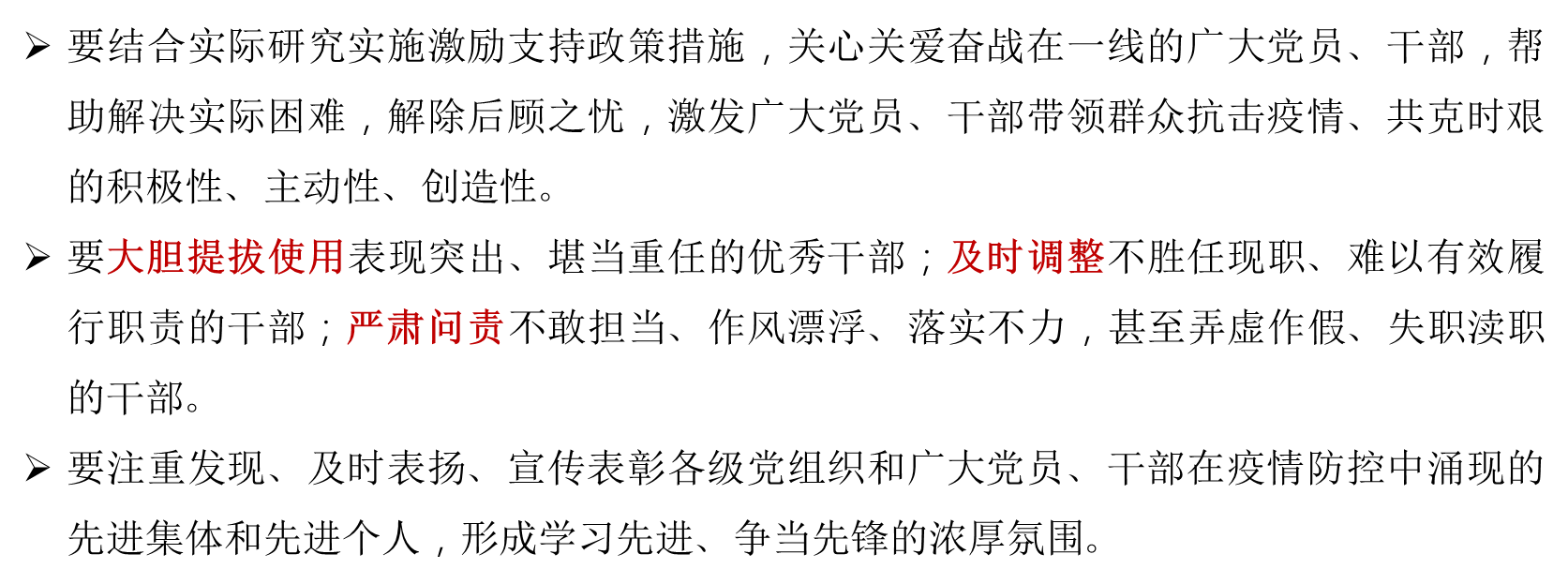 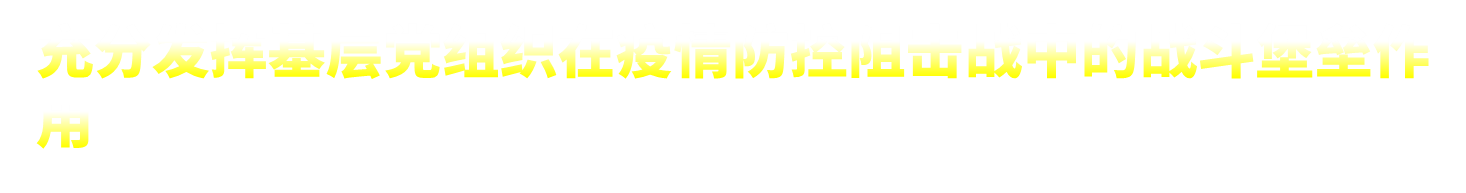 4
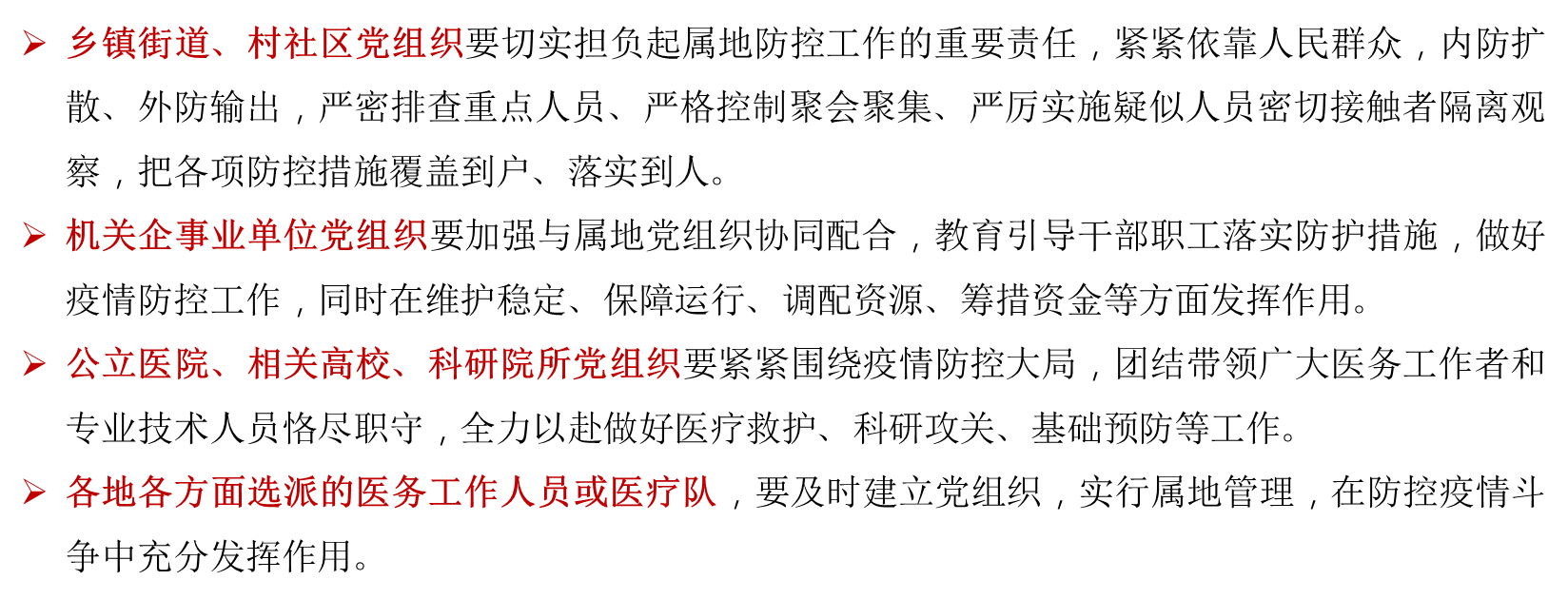 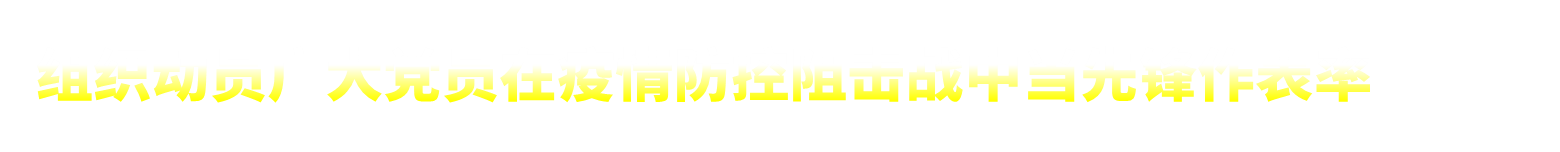 5
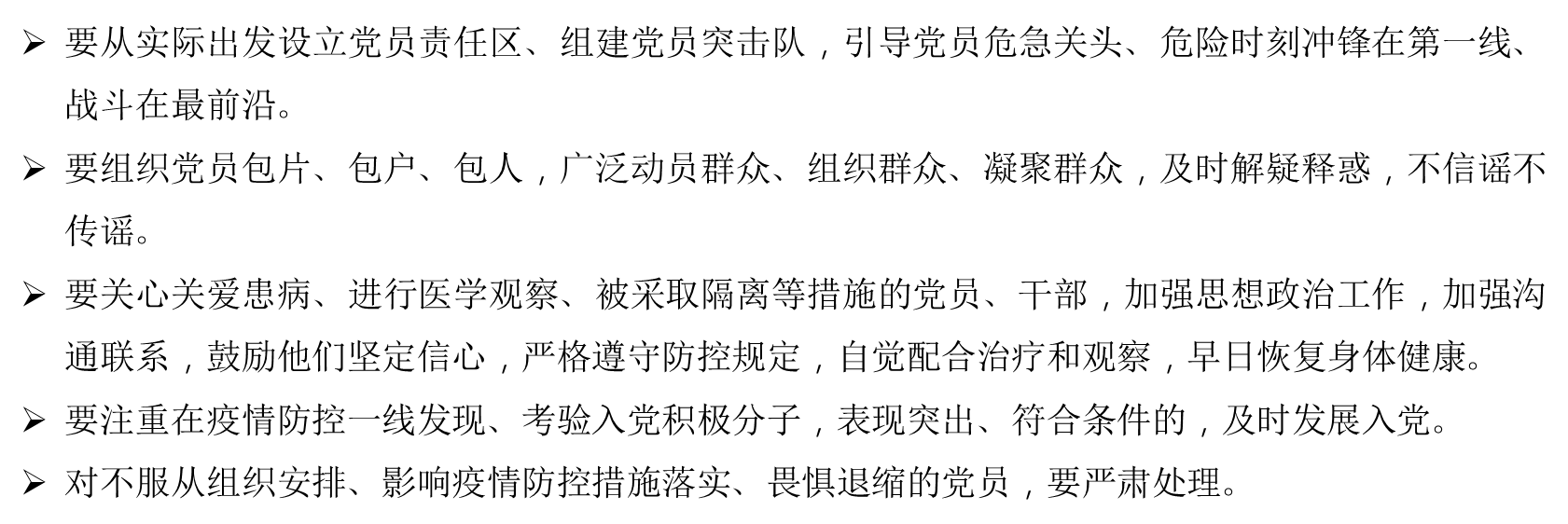 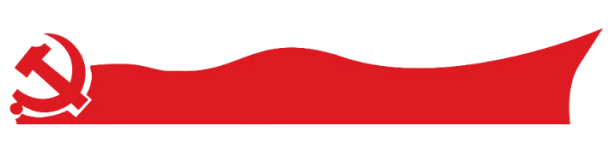 各级组织部门
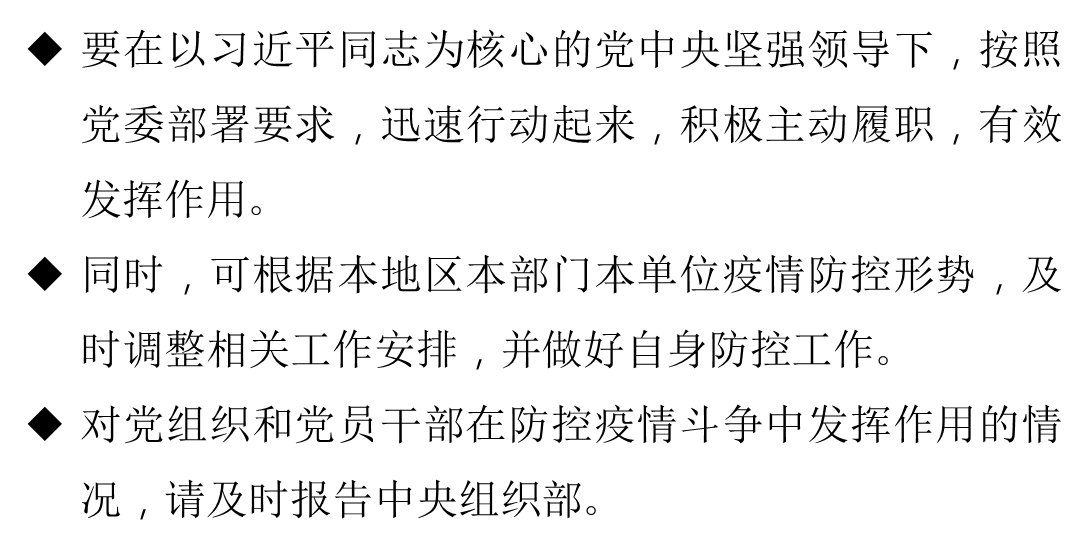 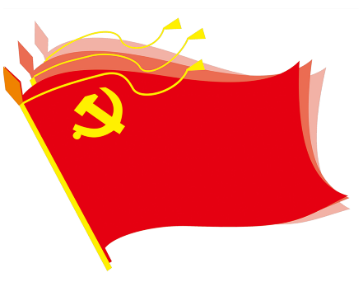 第四部分
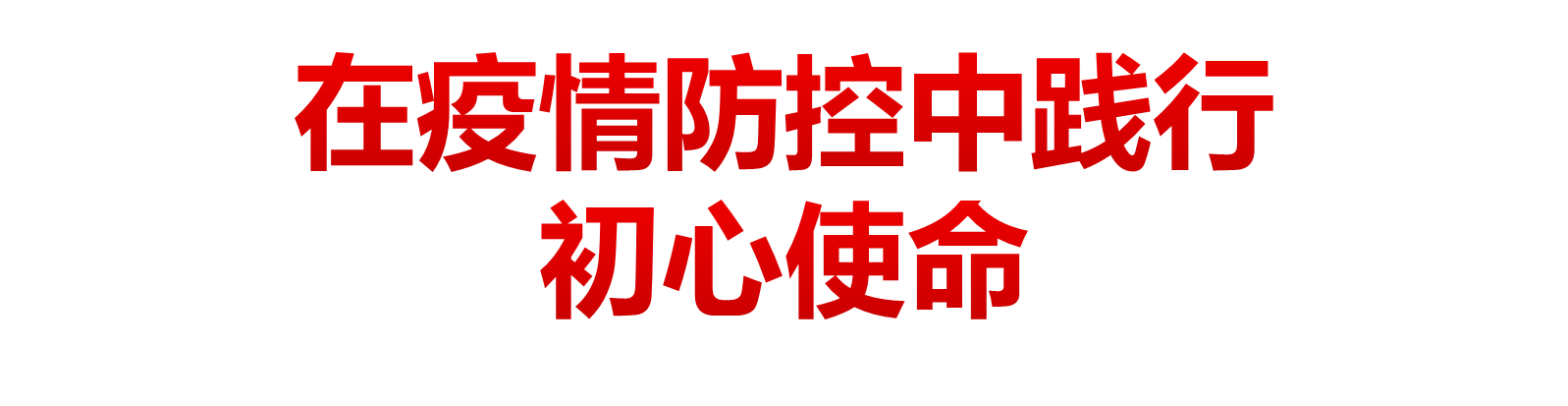 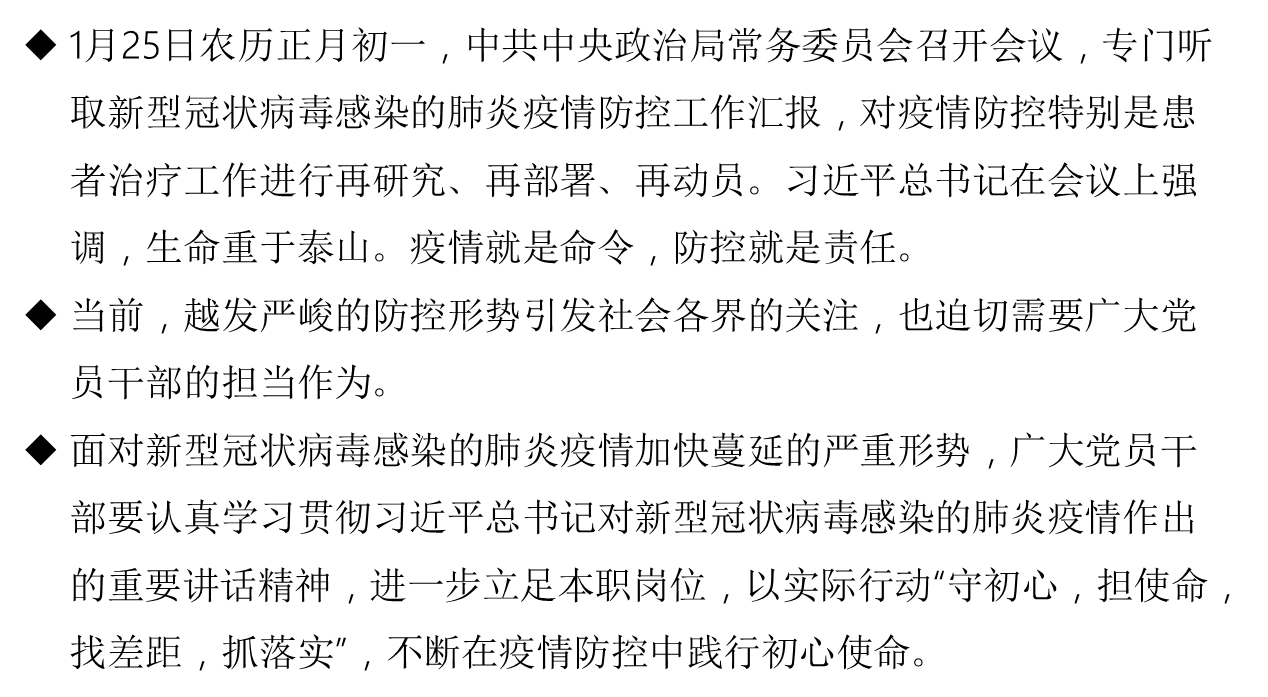 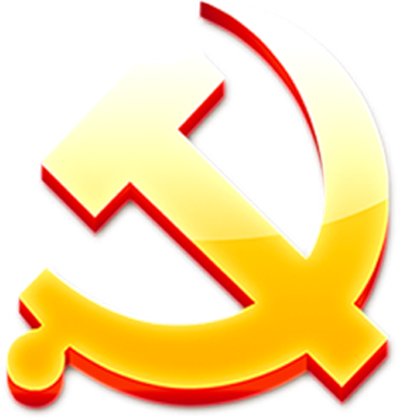 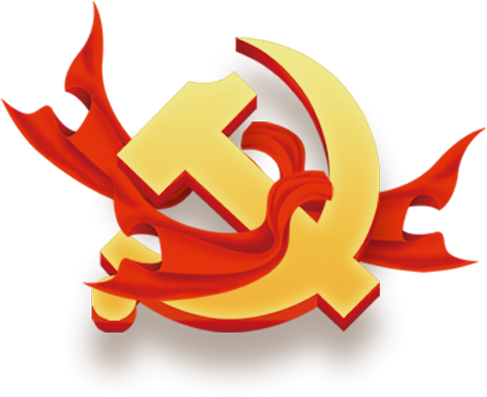 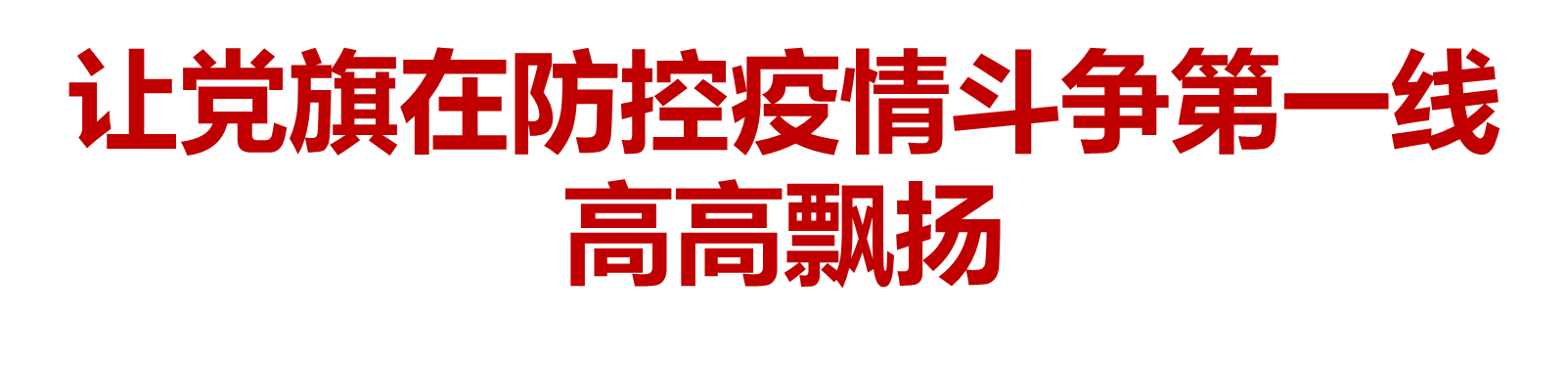 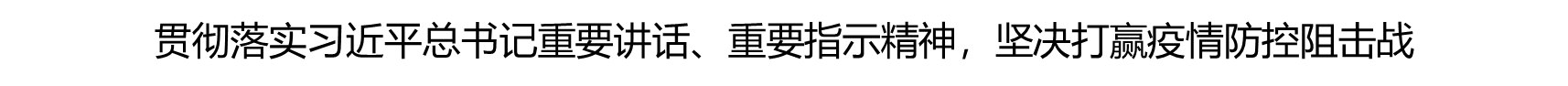